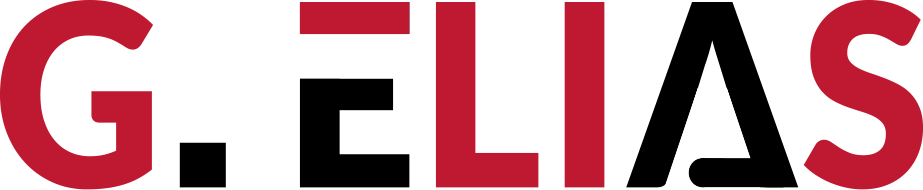 Intellectual Property : The Basics
Similoluwa Oyelude
April 20, 2023
FOCUS
Introduction
Categories of Intellectual Property 
Importance of Intellectual Property
Legal Framework for Intellectual Property in Nigeria 
The importance of IP to individuals and business
Registration of Intellectual Property Rights
Regulatory Agencies in the IP space; International organizations and treatise 
Conclusion / Q &A
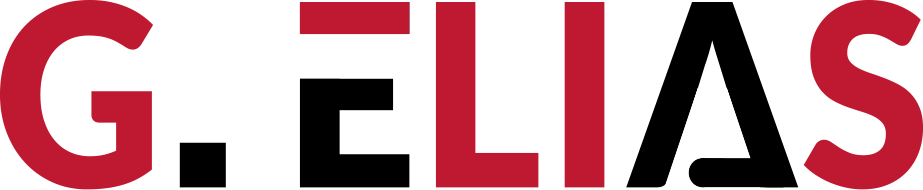 Introduction
Intellectual Property has existed since the development of civilization, it is not a modern-world invention. The first modern patent was granted to an Italian investor in 1421, marking the beginning of intellectual property rights. However, recent archaeological finds have pushed the date back to 600 BCE.
The World Intellectual Property Organization (“WIPO”), refers to  intellectual property as the creations of the mind – everything from works of art to inventions, computer programs to trademarks and other commercial signs.
IP encompasses a wide spectrum of endeavours and is essential to both cultural and economic life. Several laws that safeguard intellectual property rights have recognized its significance.
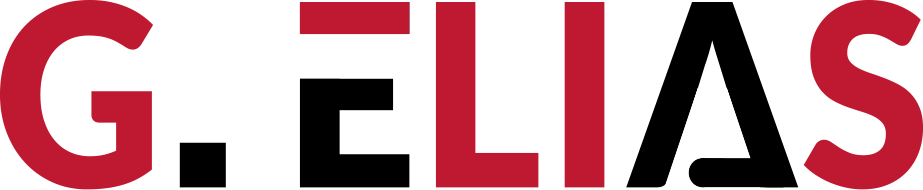 Categories of Intellectual Property
WIPO divides Intellectual property into two main categories which are Industrial property and Copyright related rights. 

 Industrial property includes patents for inventions, industrial designs, trademarks, and geographical indications while Copyright and related rights cover literary, artistic works, including performances and broadcasts.

 A patent is an exclusive right granted for an invention, which is a product or a process that provides a new way of doing something or offers a new technical solution to a problem. To get a patent, technical information about the invention must be disclosed in a patent application. Patents are territorial rights. In general, the exclusive rights are only applicable in the country or region in which a patent has been filed and granted, in accordance with the law of that country or region.
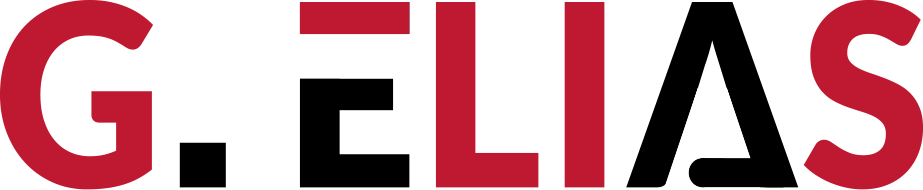 Categories of Intellectual Property
An industrial design constitutes the ornamental aspect of an article. An industrial design may consist of three-dimensional features, such as the shape of an article, or two-dimensional features, such as patterns, lines or colour. In principle, the owner of a registered industrial design or of a design patent has the right to prevent third parties from making, selling, or importing articles bearing or embodying a design which is a copy, or substantially a copy, of the protected design, when such acts are undertaken for commercial purposes.  In most countries, an industrial design needs to be registered to be protected under industrial design law as a “registered design”.
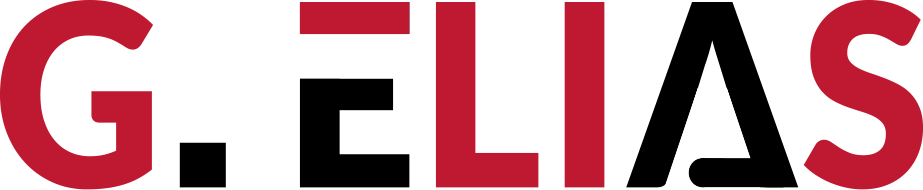 Categories of Intellectual Property
Depending on the national law and the type of design, industrial designs may also be protected as works of art under copyright law.
A trademark is a sign capable of distinguishing the goods or services of one enterprise from those of other enterprises. The type of trademarks that can be registered are a word or a combination of words, letters, and numerals can perfectly constitute a trademark. Trademarks may also consist of drawings, symbols, three-dimensional features such as the shape and packaging of goods, non-visible signs such as sounds or fragrances, or colour shades used as distinguishing features – the possibilities are almost limitless.  
A geographical indication (GI) is a sign used on products that have a specific geographical origin and possess qualities or a reputation that are due to that origin. To function as a GI, a sign must identify a product as originating in a given place. Geographical indications are typically used for agricultural products, foodstuffs, wine and spirit drinks, handicrafts, and industrial products.
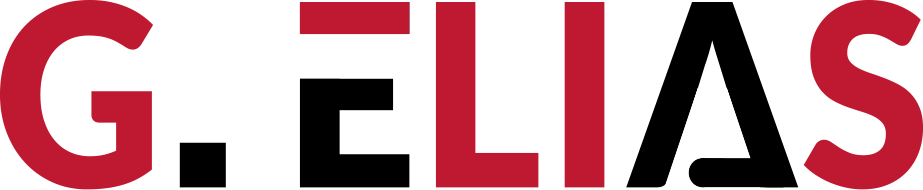 Categories of Intellectual Property
Copyright is a legal term used to describe the rights that creators have over their literary and artistic works. Works covered by copyright range from books, music, paintings, sculpture, and films, to computer programs, databases, advertisements, maps, and technical drawings.

According to WIPO, works commonly protected by copyright throughout the world include: literary works such as novels, poems, plays, reference works, newspaper articles; computer programs, databases; films, musical compositions, and choreography; artistic works such as paintings, drawings, photographs, and sculpture; architecture; and advertisements, maps, and technical drawings.

Copyright protection extends only to expressions, and not to ideas, procedures, methods of operation or mathematical concepts as such.

Copyright gives the author economic rights and moral rights. Economic rights which allows the author to derive financial reward from the use of their works by others and moral rights which protects the non-economic interests of the author.

In majority of the countries including Nigeria, copyright protection is obtained automatically without the need for registration or other formalities.
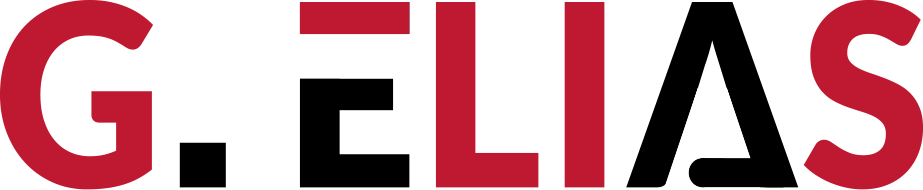 7
Categories of Intellectual Property
There also exist intellectual property rights on plant varieties. The application of plant variety rights is similar in principle to the IP Protection offered via copyright on books and patents on a wide range of innovative products,  including biological material. This protection is necessary because breeding new varieties of plant requires a considerable investment, in terms of skill, labor etc., and may take several years; however, a new variety, once released, could, in many cases, be easily reproduced by others to rob its breeder of the chance to benefit adequately from the investment made. 

It is therefore, vital to follow an effective system of plant variety protection, intending to encourage the development of new varieties of plants for the help of society.

Generally, there are requirements for obtaining plant variety protection which are distinctness, uniformity and stability. These requirements may vary in different jurisdictions.
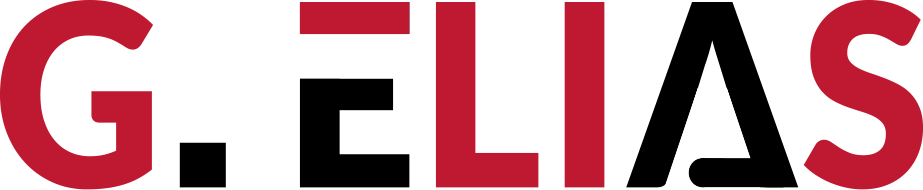 Importance of Intellectual Property
The importance of IP to individuals and businesses can be summarized as follows:
Protection of Creation: IP laws protect ideas, creations and innovations of individuals and businesses.  The owners of IP rights enjoy exclusive right in their intellectual property such as trademarks, designs, copyright, patent, service marks, among others. The exclusivity prevents others from copying, using, exploiting or selling their ideas, creations or innovations without their permission. In addition, it encourages individuals and businesses to be innovative, creative and invest in research.
Legal Right: IP rights provide legal protection against infringement. The owner of an IP right can institute legal action against an infringer, preventing further infringement and seeking damages in the event of an infringement. 
Branding and Recognition: IP rights can help individuals create brand recognition, build a reputation and establish a brand. Trademarks, for example, can help individuals distinguish their products or services from competitors in the market. This can lead to increased recognition, customer loyalty, and ultimately, financial success as it increases consumer trust.
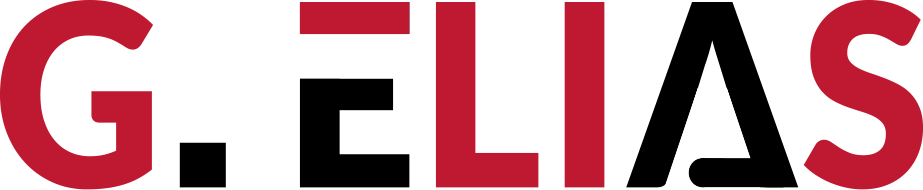 Importance of Intellectual Property
Source of Revenue: patents, trademarks, and copyrights can be monetized through selling, licensing, or franchising. This creates an opportunity to generate more income and build wealth. A company with a strong IP portfolio can secure investments with their IPs, become more attractive to investors, and increase the company’s value. 

Competitive Advantage: IP provides businesses with a competitive advantage in the mark place. It can also give a company a unique position in the market, making it more difficult for competitors to copy or imitate their works, products or services.

Facilitation of International Trade: Intellectual property is also important for businesses that engage in international trade.  IP laws provide businesses with protection in foreign markets and can facilitate the licensing and sale of their IP abroad.

Economic Growth: In totality, intellectual property contributes to economic growth and development. They encourage innovation, which leads to the development of new products and services, job creation, and economic growth.
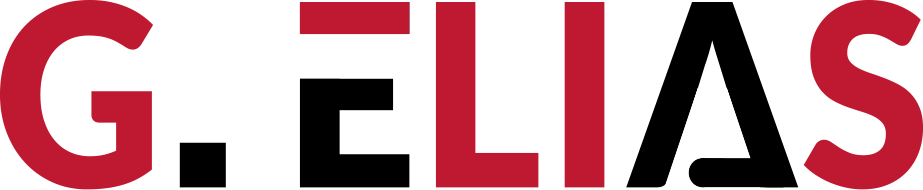 Legal Framework for Intellectual Property in Nigeria
The legal framework of intellectual property in Nigeria is governed by the Nigerian Copyright Act, 2022, the Nigerian Trademarks Act, 1965, and the Patent and Designs Act 1970. 
In addition to these Acts, there are other laws that provide protection for intellectual property in Nigeria, they include:
The Trademarks Regulation, 1967
The Merchandise Marks Act
The Trademark Malpractices (Miscellaneous Offences) Act
The Cybercrimes (Prohibition, Prevention, Etc) Act, 2015 
The Counterfeit and Fake Drugs and Unwholesome Processed Foods (Miscellaneous Provisions) Act, 
Plant Variety Protect Act, 2021
Designs Rules, 1971
Patent Rules, 1971.
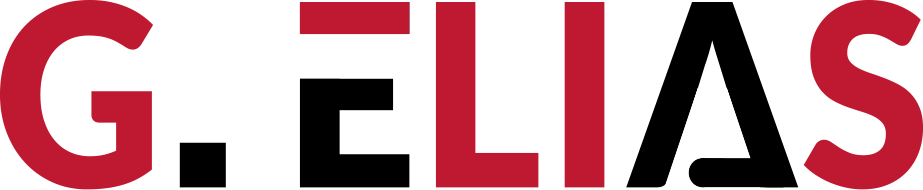 Legal Framework for Intellectual Property in Nigeria
The following is a brief review and analysis of the various Acts:
The Copyright Act, 2022 (the “Copyright Act”) 
The Copyright Act repealed the Copyright Act, 1988 in order to reflect changes in technology and global best practices. The Copyright Act provides protection for literary works, musical works, artistic works, audiovisual works, sound recordings and broadcasts. The Copyright Act seeks to ensure that the rights of authors are protected, access to creative works are limited, Nigeria complies with relevant international copyright treaties and conventions and Nigeria Copyright Commission becomes more effective. 
The Copyright Act establishes the Nigerian Copyright Commission as the agency responsible for the administration and enforcement of copyright, registration of copyright works, issuance of licenses for the use of copyright works, ensuring compliance with the Copyright Act, instituting criminal-proceedings and sanctioning a non-complaint person or entity, instituting civil proceedings against a default person or entity and order to seize and details any work which does not conform with the provisions of the Copyright Act.
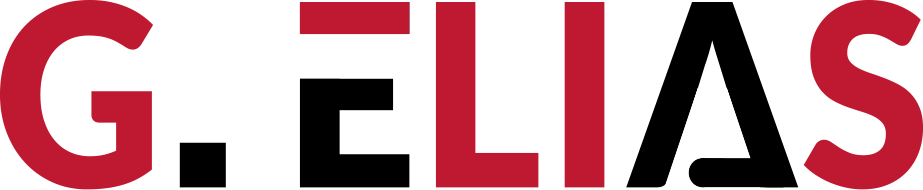 Legal Framework for Intellectual Property in Nigeria
The Commission also has the power to appoint Copyright Officers where necessary for effective enforcement of the Copyright Act. Furthermore, the Copyright Act provides that right owners can upon approval by the Commission, form a Collective Management Organisation in respect of any or more categories of works. 
Copyright subsists in literary, musical or artistic works for seventy years after the end of the year in which the author dies. With respect to sound recordings, the duration of copyright is fifty years after the end of the year in which the recording was first made available to the public or fifty years after the work was created, if not made available to the public within that time. The duration of copyright in audiovisual works and photographs is  fifty years after the end of the year in which the work was first made available to the public or fifty years after the work was created, if not made available to the public within that time. With respect to broadcasts, the copyright shall subsist for fifty years after the end of the year in which the broadcast first took place.
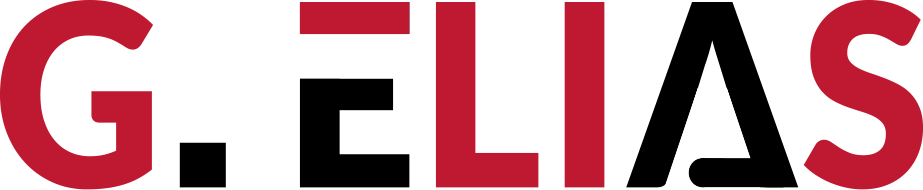 Legal Framework for Intellectual Property in Nigeria
The Patent and Design Act, 1970 (the “Act”)
The Act seeks to promote innovation and creativity by encouraging inventors to develop and commercialize their inventions in Nigeria. For a patent to be granted protection under the Act, there must be a new invention or an improvement of a patented invention, involving an inventive step, and must be capable of industrial application. A design on the other hand, according to Section 13 of the Act will be eligible for registration if it is new, not considered immoral or contrary to public policy and order.
To obtain a patent or design registration, an applicant must file an application with the Registrar of Patents and Designs, who examines the application to determine if the invention or design meets the criteria for protection.
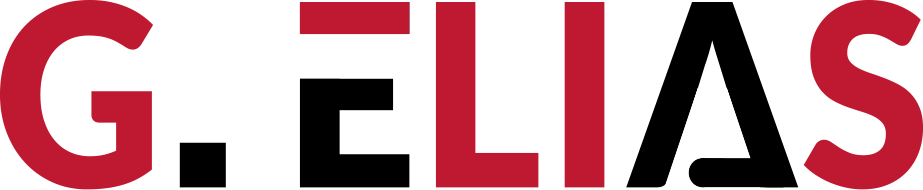 Legal Framework for Intellectual Property in Nigeria
The term of a patent granted under the Act is 20 years from the date of filing of the application. While the term granted for an industrial design is five years, renewable for two further consecutive periods of five years. A patent may also expire where the patent holder fails to pay the prescribed annual fees after a grace of six (6) months following the year from which such fees are due. The Act further provides for remedies and sanctions against infringers of patents and designs. 
The Trademarks Act, 1965 (the “Trademarks Act”)
The Trademarks Act is a key legislation in Nigeria that provides legal protection for trademarks, service marks, and trade names. The Trademarks Act provides a comprehensive legal framework for the registration, protection, and enforcement of trademarks in Nigeria. 

The Trademarks Act establishes the office of a Registrar of Trademarks who is saddled with, among others the responsibility of advising on trademarks applications, examination of trademarks, registration of trademarks and refusal of trademarks. The Registrar also has the power to hear an applicant or a registered proprietor where the application is refused and can award reasonable costs where necessary.
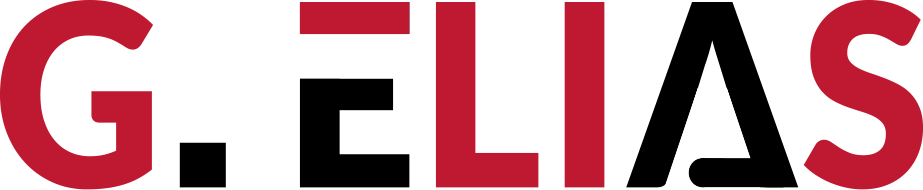 Legal Framework for Intellectual Property in Nigeria
The Trademark Act further provides clear guidelines for the registration process, including the requirements for registration and the grounds for refusal of registration. This enables owners of trademarks to easily register their marks and obtain legal protection against infringement. The registration of a trademark is valid for an initial period of seven (7) years, renewable indefinitely for periods of fourteen (14) years. The TrademarkAct establishes procedures for the cancellation or revocation of registered trademarks if they are found to have been improperly registered or if they have not been used for a certain period. 
The Trademark Act also provides for the assignment and transmission of trademarks. This means that trademarks can be sold, transferred, or licensed to other parties. Another important feature of the Act is the provision for the protection of well-known trademarks.
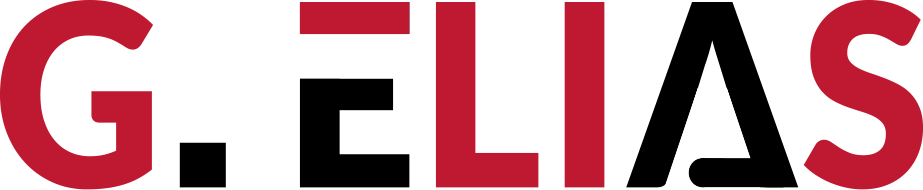 Legal Framework for Intellectual Property in Nigeria
The Trademark Regulations 1967 (the “Regulations”)
The Regulations complement the Nigerian Trademarks Act of 1965 by providing further details on the registration process and other related matters. The regulation outlines the procedure for trademark registration in Nigeria. The registration process is overseen by the Registrar, which is appointed by the Federal Civil Service Commission. 
The Regulations aims to ensure that trademarks are registered and protected in a fair and efficient manner, and it provides legal remedies for infringement.
The Merchandise Marks Act, 1916 (the “MM Act”)

The MM Act seeks to protect goods from false trade description and false advertising. It prohibits the use of any false, misleading, or deceptive marks on goods, packages, or advertisements. One of the key provisions of the MM Act is the requirement that all imported goods must be marked with their country of origin. THE MM Act is intended to prevent the importation of counterfeit goods, which often have fake country of origin marks.
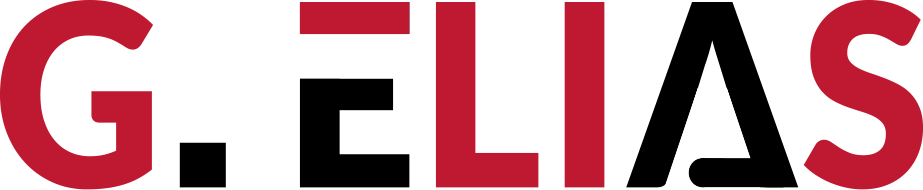 Legal Framework for Intellectual Property in Nigeria
In addition, the MM Act creates criminal penalties for offenses related to the use of false or misleading marks. These penalties include fines and imprisonment.
The MM Act of Nigeria is an important legislation that helps to protect consumers from counterfeit goods and false advertising. Its provisions on the marking of imported goods and the registration of trademarks are particularly important for ensuring that consumers can make informed choices about the products they buy. 
The Trade Malpractices (Miscellaneous Offences) Act, 1992 (the “TMO Act”)
The TMO Act provides for acts that constitutes trade malpractices and regulate the trade malpractices offences. The TMO Act criminalizes various acts relating to counterfeiting. The TMO Act also makes it an offense to use any weight, measure, weighing instrument or measuring instrument that is false, unjust, not stamped or marked according to law. In addition, it is an offence under the TMO Act to sell any products in a public place without weighing or measuring the product in the presence of the person that requested for the product.
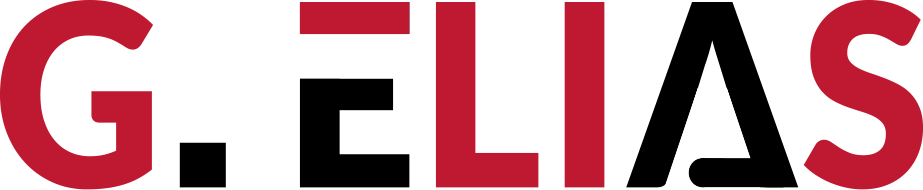 Legal Framework for Intellectual Property in Nigeria
Furthermore, the TMO Act establishes a Malpractices Investigation Panel under the Federal Ministry of Commerce, responsible for investigating if an offence has been committed under the TMO Act. The TMO Act empowers the Attorney-General or such officer of the Ministry of Justice to institute an action against such persons or entities that is accused of an offence under the Miscellaneous Offences Act. 
The Cybercrimes (Prohibition, Prevention, Etc.) Act, 2015 (the “Cybercrimes Act”) 
The Cybercrimes Act is aimed at preventing and punishing various forms of cybercrime in Nigeria. Various activities, including but not limited to unauthorized access to computers and computer systems, computer-related fraud, Cyber Squatting (generally bad faith registration of another's trademark in a domain name) The Cyber Crimes Act defines Cyber Squatting as a crime committed where a person intentionally makes use of a name, business name, trademark, domain name or other word or phrase registered, owned or in use by any person on the internet or any other computer network, without authority or right, and for the purpose of interfering with their use by the owner, registrant or legitimate previous user.
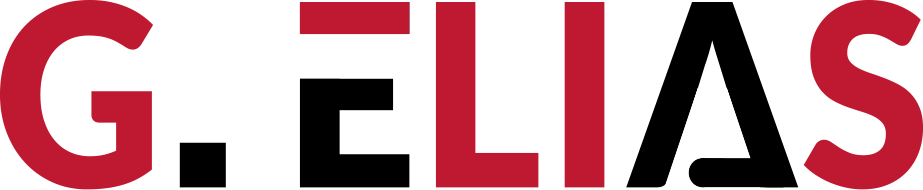 Legal Framework for Intellectual Property in Nigeria
The Counterfeit and Fake Drugs and Unwholesome Processed Foods (Miscellaneous Provisions) Act, 1988 (the “Counterfeit Act”) 
The Counterfeit Act prohibits the sale and distribution of counterfeit, adulterated, banned or fake, substandard or expired drug, wholesome processed food or poisions. The Counterfeit Act empowers the National Agency for Food and Drug Administration and Control (NAFDAC), to regulate the manufacture, importation, exportation, distribution, advertisement, sale and use of unwholesome processed foods.
Plant Variety Protection Act, 2021 (the “PVP Act”)
The PVP Act protects plant varieties, encourages investment in plant breeding and crop variety development and establishes a Plant Variety Protection Office for the promotion of increased staple crop productivity for smallholder farmers in Nigeria and establishes a Plant Variety Registry which is to be housed within the National Agriculture Seed Council (NASC). The requirements for protection are that the plant/seed variety sought to be protected must be new, distinct, uniform and stable. The right granted under the PVP Act lasts for 20 years from the date of grant, except in the case of trees and vines where it is 25 years from date of grant.
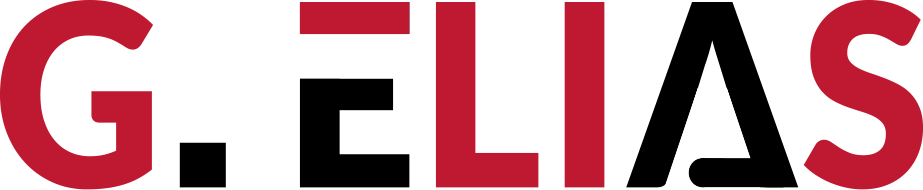 Legal Framework for Intellectual Property in Nigeria
.
Designs Rules, 1971 (the “Design Rules”)
The Design Rules provide administrative and procedural guidance to facilitate the implementation of the Patents and Designs Act. 
Patent Rules,  1971 (the “Patent Rules”) 
The Patent Rules provide administrative and procedural guidance to facilitate the implementation of the Patents and Designs Act.
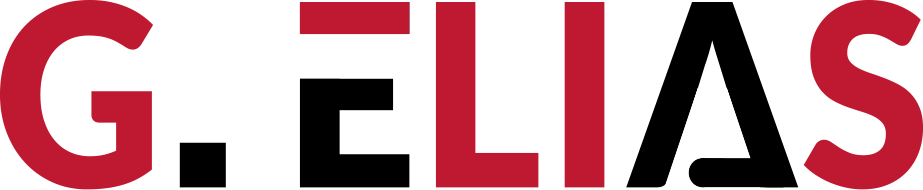 Deposition of Works
Copyright exists in an original work automatically; 
The Copyright Act, mandates the Nigerian Copyright Commission to maintain a database of authors and their works. Thus, the commission created a voluntary copyright notification scheme to enable authors to notify the commission of the existence of a work. 

The NCC has designed a voluntary registration scheme to enable authors notify NCC of the creation of their works. Registration of a Copyright can be done through the Nigerian Copyright eRegistration System (NCeRS).

The Nigerian Copyright e-Registration System (“NCeRS”) offers a platform for creators of copyright works or persons who have acquired rights in these works to register the work online with the Nigerian Copyright Commission. Although registration is not a protection prerequisite for copyright, subsequent registration of the work under the NCeRS is evidence that your creation is protected by copyright; and facilitates recording and proof of the possible date of creation of the work and other facts stated in the application form.  .
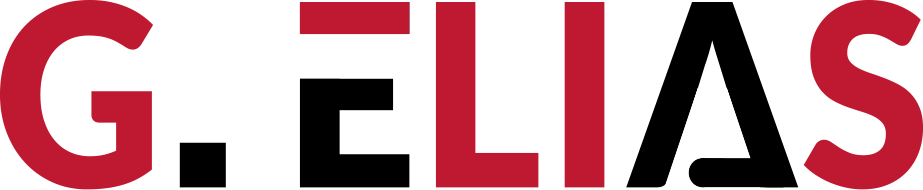 A copy of the work and facts relating to the creation and ownership of the work, disclosed in the application will form part of the database of the Nigerian Copyright Commission mandated to be kept under the Copyright Act.
The requirements for copyright registration include the particulars of the work being registered and the particulars of the author
An author can submit a notification to any office of the commission nationwide on a form available at the commission’s offices or fill the form in online. An author must also submit two copies of the work and proof of the payment of the prescribed fee of N10,000 or USD60. A notification is generally processed within 10 days.
Copyright protection is limited to the territory of Nigeria. However, works of Nigerian citizens or companies also enjoy protection in member countries to the Berne Convention, to which Nigeria is a party.
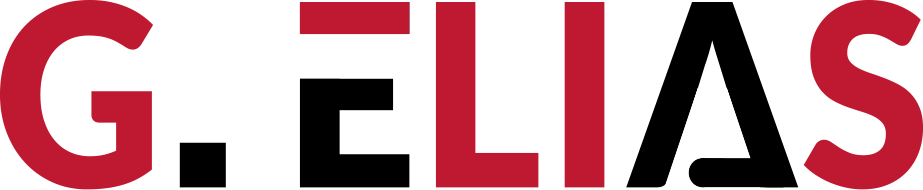 Registration of Trademarks
Trademarks are registered at the Trademarks Registry. Registration is necessary for a proprietor to enjoy the protection and the exclusive benefits and rights provided for in the Trade Marks Act. The proprietor of an unregistered trademark can only institute an action in tort for passing-off against an infringer.
Trademarks can be registered in 45 different classes following the International Classification of Goods and Services also known as the Nice Classification. Nigeria uses the 9th edition of the Nice Classification System.
The Trademark Regulations requires that trademark applications be filed in writing and accompanied by the payment of prescribed fees. The application must contain specific information such as the name, address, phone number, email address and nationality of the applicant, the goods or services for which registration is sought, the class of goods or services and an executed power of attorney in favour of the agent filing the trademark registration on behalf of the proprietor.
The person or organization desiring to register a trademark is to brief an agent, with the details of the trademark, or the description of a symbol or logo to be registered.
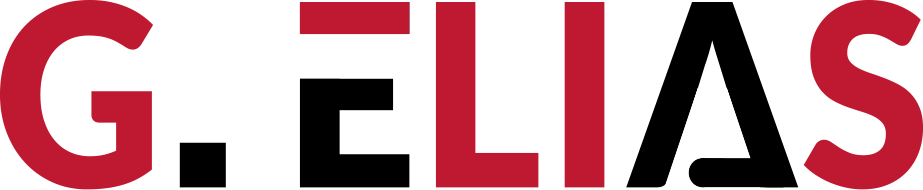 Registration of Trademarks
A search is conducted on the trademark, it takes about three days to obtain a search report.. If the trademark is not in conflict or too similar to any existing trademark, an application for the registration can proceed.
Upon receipt of a trademark application, the Registrar of Trademarks examines the application to ensure that it complies with the requirements of the Regulations. An acceptance form is usually issued within one to three weeks. 
The refusal of a trademark registration application can be appealed by filing an appeal to the Registrar of Trademarks. An appeal must be filed within two months from the date of refusal.. The decision of the registrar is subject to appeal to the Federal High Court.

Where a mark has been accepted, it is listed for publication in the Trademarks Journal (the publication timeline is determined by the Trademarks Registry). After publication in the Trademarks Journal, the trademark application is open to opposition. The opposition period is two months from the date of publication in the Trademarks Journal. If there are no oppositions, an application for sealing of the trademark application is filed to obtain the certificate of registration. This usually takes between three to six months.
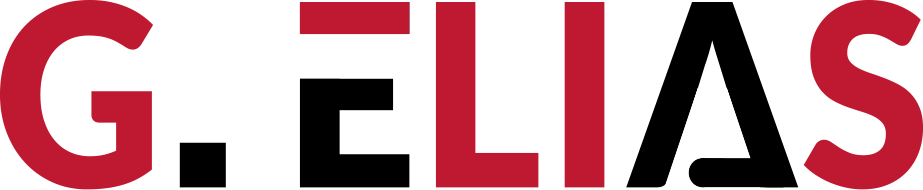 Registration of Trademarks
A party who intends to oppose a trademark application must do so by filing a Notice of Opposition (the “Notice”) within two (2) months from the date of the publication of the application for the registration of the trademark and containing grounds(s) for such opposition. 
A trademark application can be opposed where the trademark is identical or similar to a registered trademark in respect of the same goods or services and it is likely to deceive the public, it was made in bad faith, an applicant is not the owner of the trademark sought to be registered, or an applicant has no intention to use the trademark.
Trademark registration usually takes between 12 and 18 months where there is no opposition to the trademark registration.
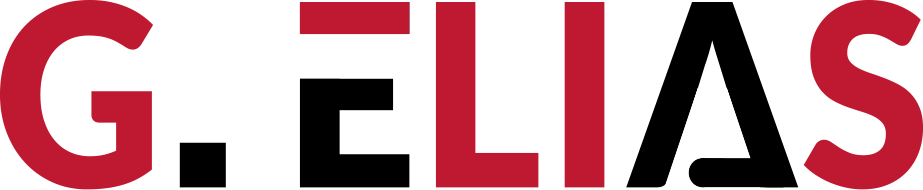 Registration of Patents
To register a Patent, an application is made to the Registrar of Patents and Designs. The application can be made online. The application to the Registrar shall contain the applicant’s full name and address, a description of the relevant invention with plans and drawings, a claim or claims, evidence of payment of prescribed fees and a duly signed power of attorney where an agent makes the application. 
The Registrar shall examine the patent application in order to determine suitability or otherwise. Where the registrar is satisfied that the patent is suitable, the patent shall be granted as applied for. The Registrar shall issue a certificate containing the number of the patent, the name and address of the patentee, the date of application and other information as may be required. The Registrar shall cause to be published notification of the grant in the Patents and Designs Journal. 
Subject to the payment of the annual renewal fee by the patentee, a patent registration is valid for 20 years from the date of filing of the application for patent registration. The renewal fee is due annually from the filing date. A grace period of six months is allowed for the payment of the annual renewal fee.
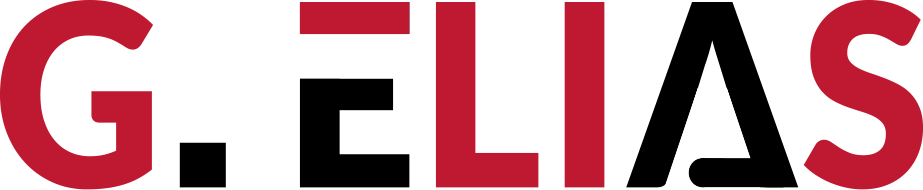 Registration of Industrial Designs
A design is registrable if it is new and not contrary to public order or morality. An application for the registration of an industrial design shall be made to the Registrar of Patents and Designs (can be made online) and shall contain the applicant’s full name and address, a specimen of the design, an indication of the design or a photograph or a graphic representation of the design, six set of formal drawing, a power of attorney, an indication of the kind of product or class of product for which the design will be used; where appropriate, a declaration by the true creator of the design, requesting that he/she be named in the register; and a statement of novelty and evidence of payment of prescribed fees. 
An Industrial Design shall be effective in the first instance for five years from the date of the application for registration and can be renewed twice for further consecutive periods of five years each, for a total term of 15 years.
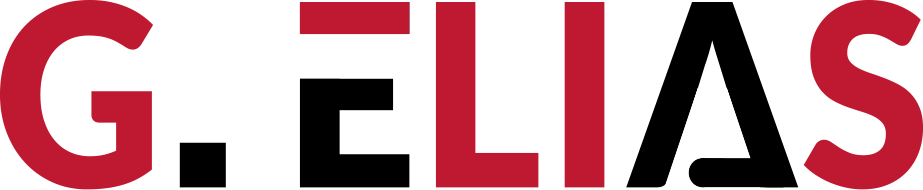 Registration of Industrial Designs
Where foreign priority is claimed based on an earlier application in another country, the following will also be required for registration:
a written declaration showing the date and number of the earlier application;
the name of the person claiming priority;
the country where the earlier application was made; and
certified true copies of the earlier application.
 A certificate of registration is usually issued within six months from the date of the application.
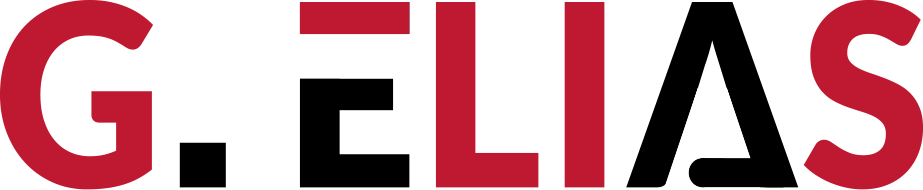 Regulatory Agencies in the IP space
The Regulatory Agencies in the IP Space in Nigeria are as follows:
The Nigerian Copyright Commission;
Trademarks Registry;
Patents and Designs Registry;
Federal Competition and Consumer Protection Commission (“FCCPC”).
Other regulatory authorities such as the National Agency for Food and Drug Administration and Control (“NAFDAC”), the Standards Organisation of Nigeria (“SON”), the Nigerian Customs Services (“NCS”), Economic Financial Crimes Commission (“EFCC”), and the Nigerian Police may conduct investigations in cases of counterfeiting and may also conduct searches, raids and seizures of infringing products.
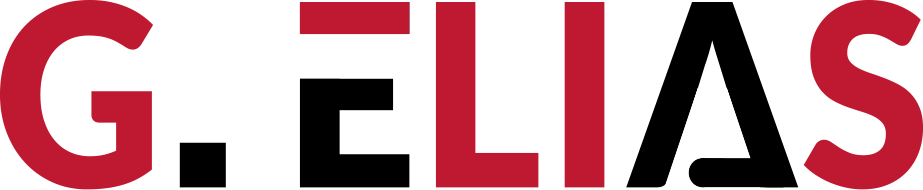 International IP Agencies
The International IP bodies Nigeria is a member to are as follows: 
World Intellectual Property Organization (“WIPO”);  which administers the (Madrid Agreement and Protocol, the PCT; Hague convention, Berne Conventoion amongst others. Nigeria is not yet a signatory to the Madrid agreement or protocol, but is a signatory to the Paris convention, the Berne convention, the PCT amongst other WIPO treatise and conventions.
World Trade Organization (“WTO”).  ( which administers the TRIPS Agreement)
In Africa, we have the African Regional Intellectual Property Organization (“ARIPO”) and the Organisation Africaine de la Propriété Intellectuell. 
However, Nigeria is not a member of ARIPO and is not a party to the protocol on Trademarks (Banjul) and the Protocol On Patents And Industrial Designs Within The Framework Of The African Regional Intellectual Property Organization, 1982 (“Harare Protocol”).
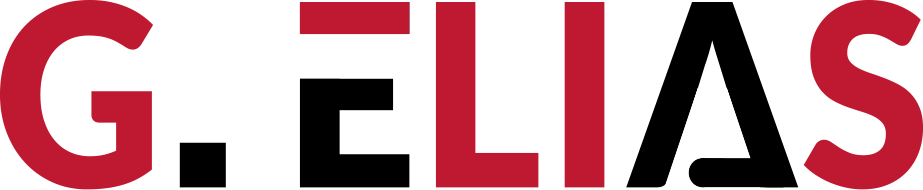 International Conventions and Treatise
Some of the Conventions and Treaties Nigeria is a party to are as follows:
Agreement on Trade Related Aspects of Intellectual Property Rights, 1995 (“TRIPS”)
Beijing Treaty on Audio Visual Performances, 2012
Berne Convention for the Protection of Literary and Artistic Works 1988
Budapest Treaty on the International Recognition of the Deposit of Microorganisms for the Purposes of Patent Procedure, 1977 
Convention Establishing the World Intellectual Property Organization (“WIPO”), 1967
Convention on Cybercrime, 2001
International Convention for the Protection of New Varieties of Plants, 1961.
Paris Convention for the Protection of Industrial Property, 1883
Patent Cooperation Treaty, 1970
Patent Law Treaty, 2000
Universal Copyright Convention, 1952
WIPO Copyright Treaty, 1996
WIPO Performances and Phonogram Treaty, 1996.
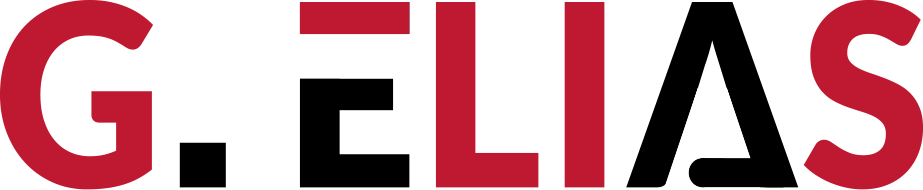 Conclusion
Challenges of Enforcement of Intellectual Property laws
Generally, Nigeria faces challenges in enforcing intellectual property laws. These challenges include inadequate funding for agencies responsible for the administration and enforcement of intellectual property laws, insufficient awareness and education on intellectual property rights, and a lack of adequate legal remedies for intellectual property infringement.
In conclusion, while Nigeria has a legal framework for intellectual property protection, there is still a need for improvement in the enforcement of these laws. It is important that the government takes steps to address the challenges faced in enforcing intellectual property laws to encourage innovation and creativity in the country.
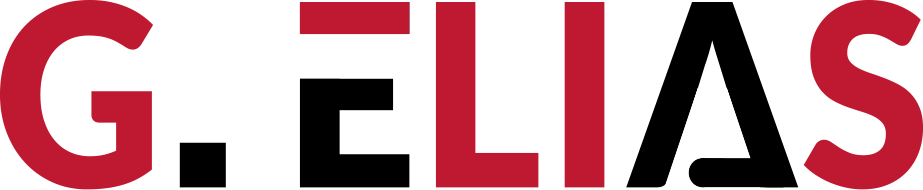 Q & A
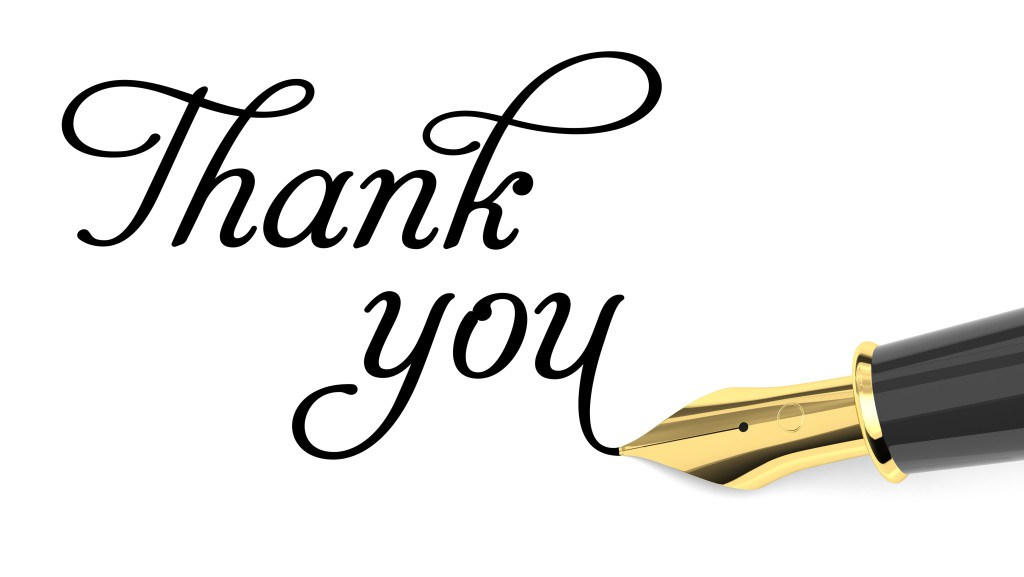 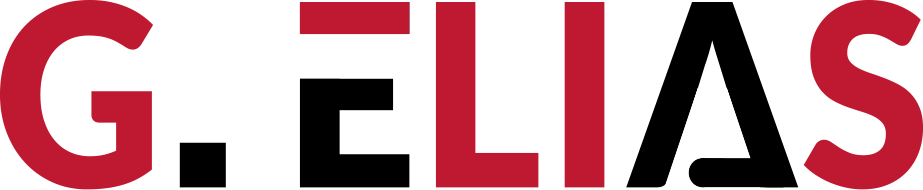